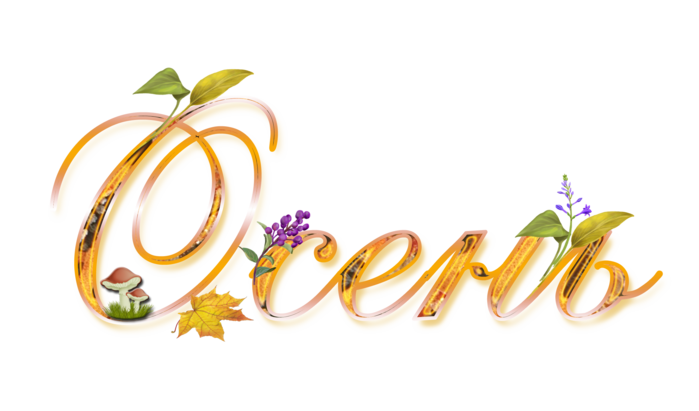 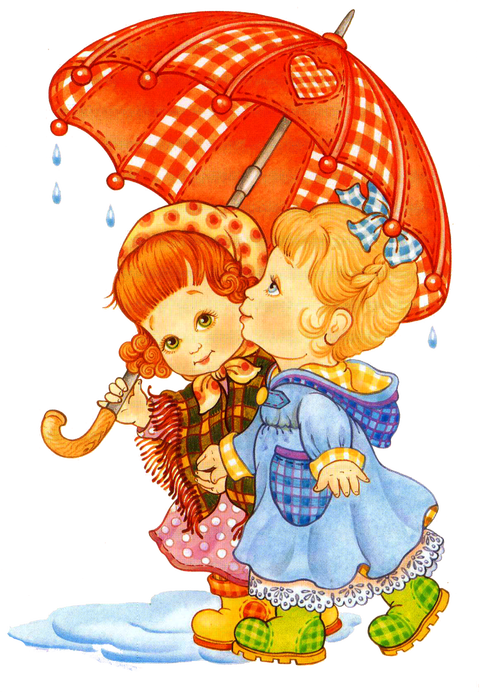 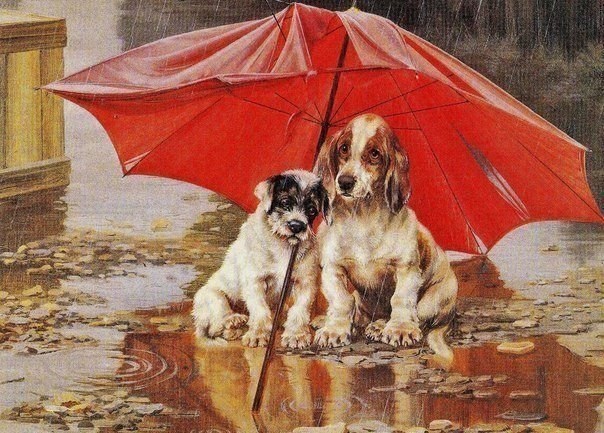 Осеннее солнышко реже выглядывает из-за туч. Часто идут дожди.
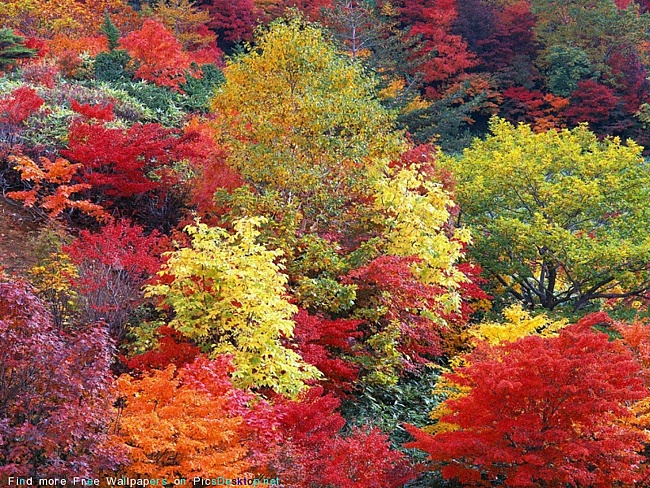 Листья на деревьях и кустарниках изменяют свою окраску.
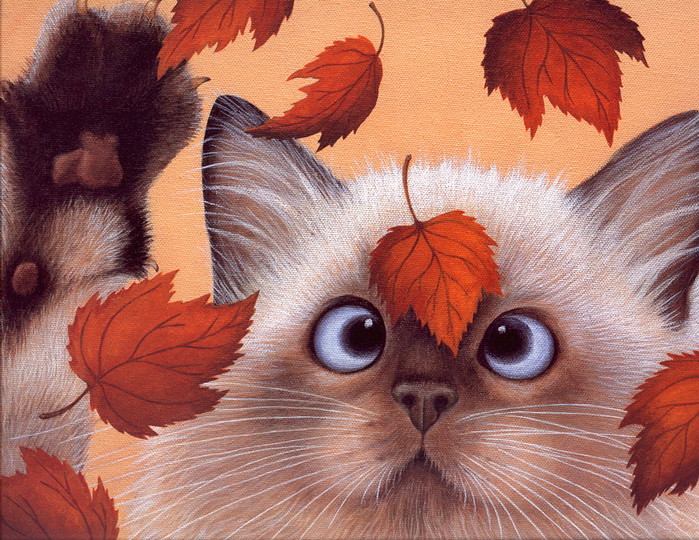 Осенний ветер срывает нарядные листочки и кружит их в воздухе, начинается листопад.
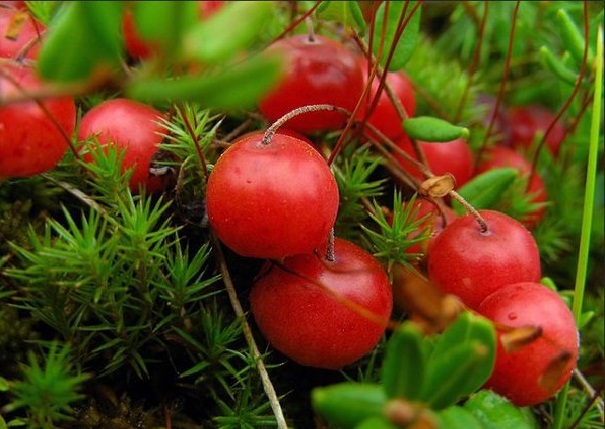 Осенняя природа дарит нам свои подарки.Великаны – дубы – жёлуди; орешник – лесные орехи; на болоте созревает клюква.
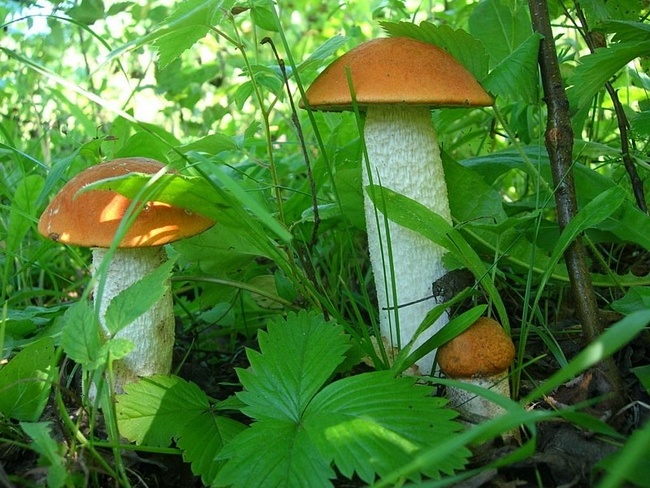 В лесу пахнет грибами. Подосиновики, подберёзовики, лисички, сыроежки так и просятся в корзины грибников.
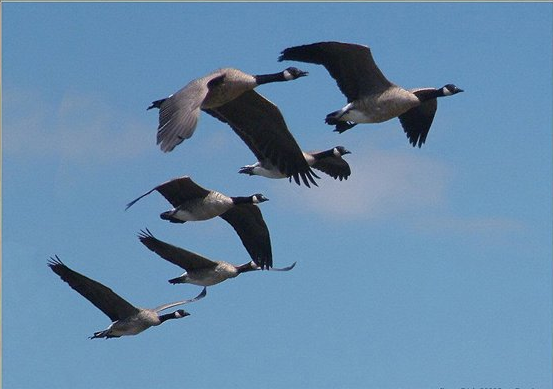 Птицы: журавли, грачи, аисты готовятся к отлёту, совсем скоро они улетят в тёплые края.
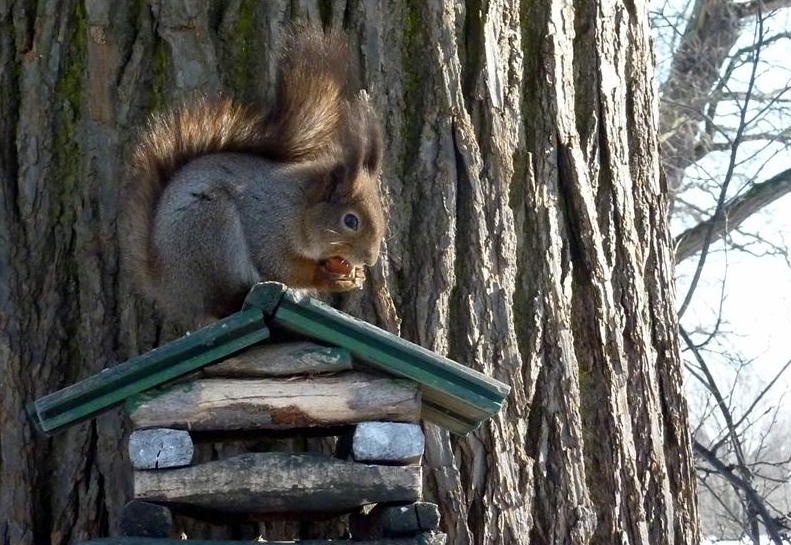 Готовятся встретить суровую зиму и звери. Строят норы, делают запасы. Белки и зайцы меняют свои шубки с летних на зимние.
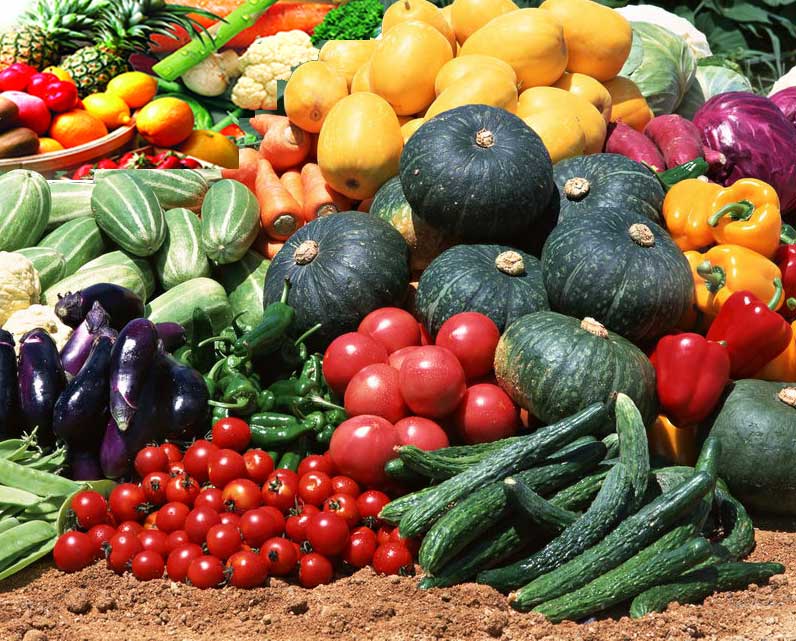 Осень богата урожаем. С полей убирают овощи, а в садах срывают спелые фрукты.